Gambar Dasar
Pertemuan 2
https://design.tutsplus.com/tutorials/how-to-draw-a-leaf-step-by-step--cms-29685
Struktur Daun
https://design.tutsplus.com/tutorials/how-to-draw-a-leaf-step-by-step--cms-29685
Frame Daun
https://design.tutsplus.com/tutorials/how-to-draw-a-leaf-step-by-step--cms-29685
Cuping Daun
https://design.tutsplus.com/tutorials/how-to-draw-a-leaf-step-by-step--cms-29685
Urat Daun
https://design.tutsplus.com/tutorials/how-to-draw-a-leaf-step-by-step--cms-29685
Arsir Daun
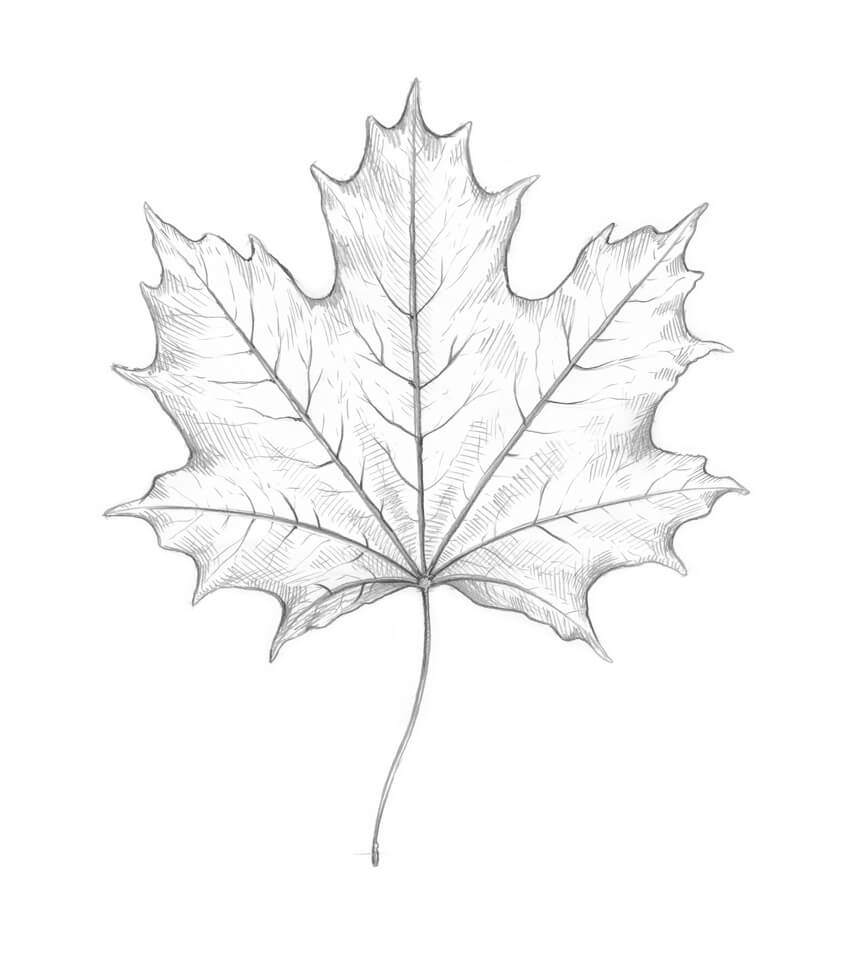 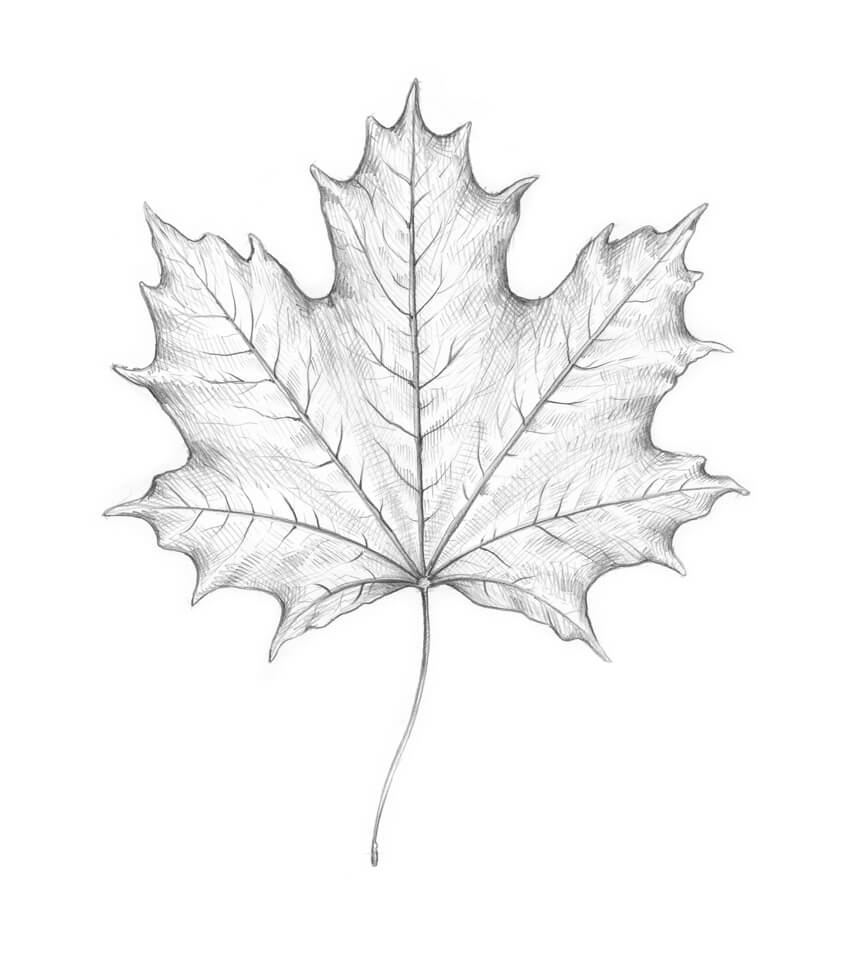 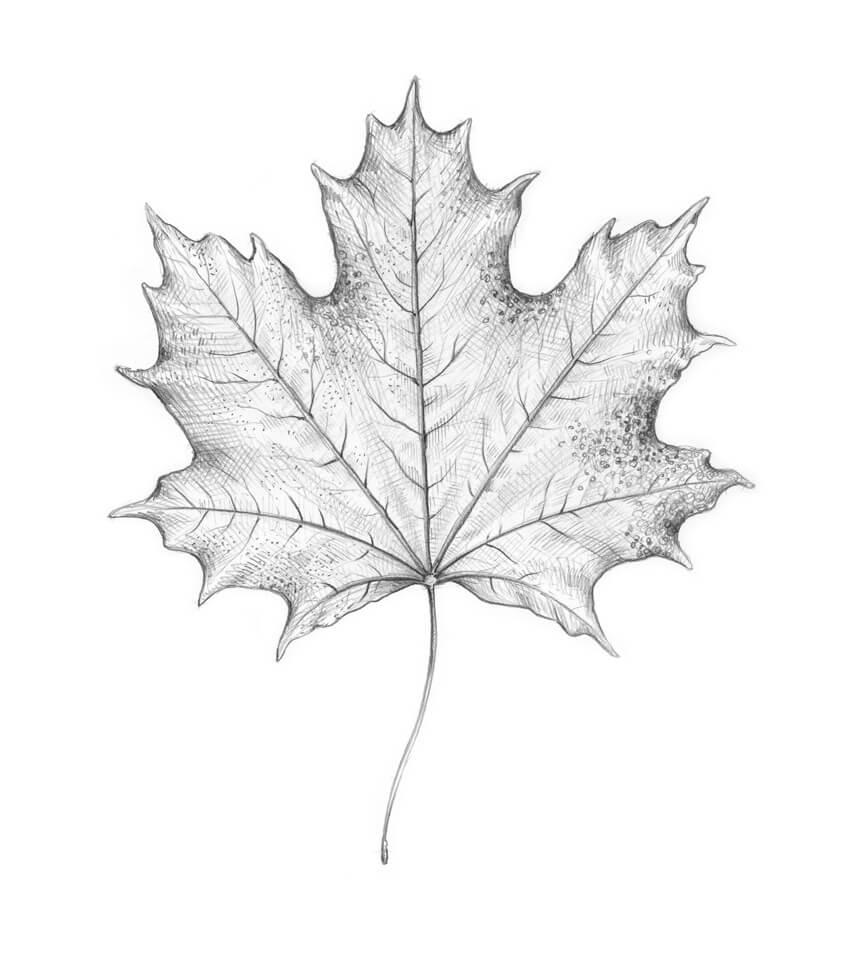 https://design.tutsplus.com/tutorials/how-to-draw-a-leaf-step-by-step--cms-29685
Tugas 1
Ikuti langkah berikut ini :
Carilah minimal 5 jenis daun di sekitar kalian.
Amati visual daun tersebut secara detail.
Buatlah sketsa dari hasil pengamatan kalian.
Tentukan Teknik yang sesuai untuk sketsa yang sudah dibuat.
Berikan sentuhan akhir yang baik agar gambar kalian indah dan enak dilihat.

Output :
Sketsa
Gambar daun BW.
Gambar daun color.